1
HCIHistory & Conferences
Adam Kohl
2
Some Computer History
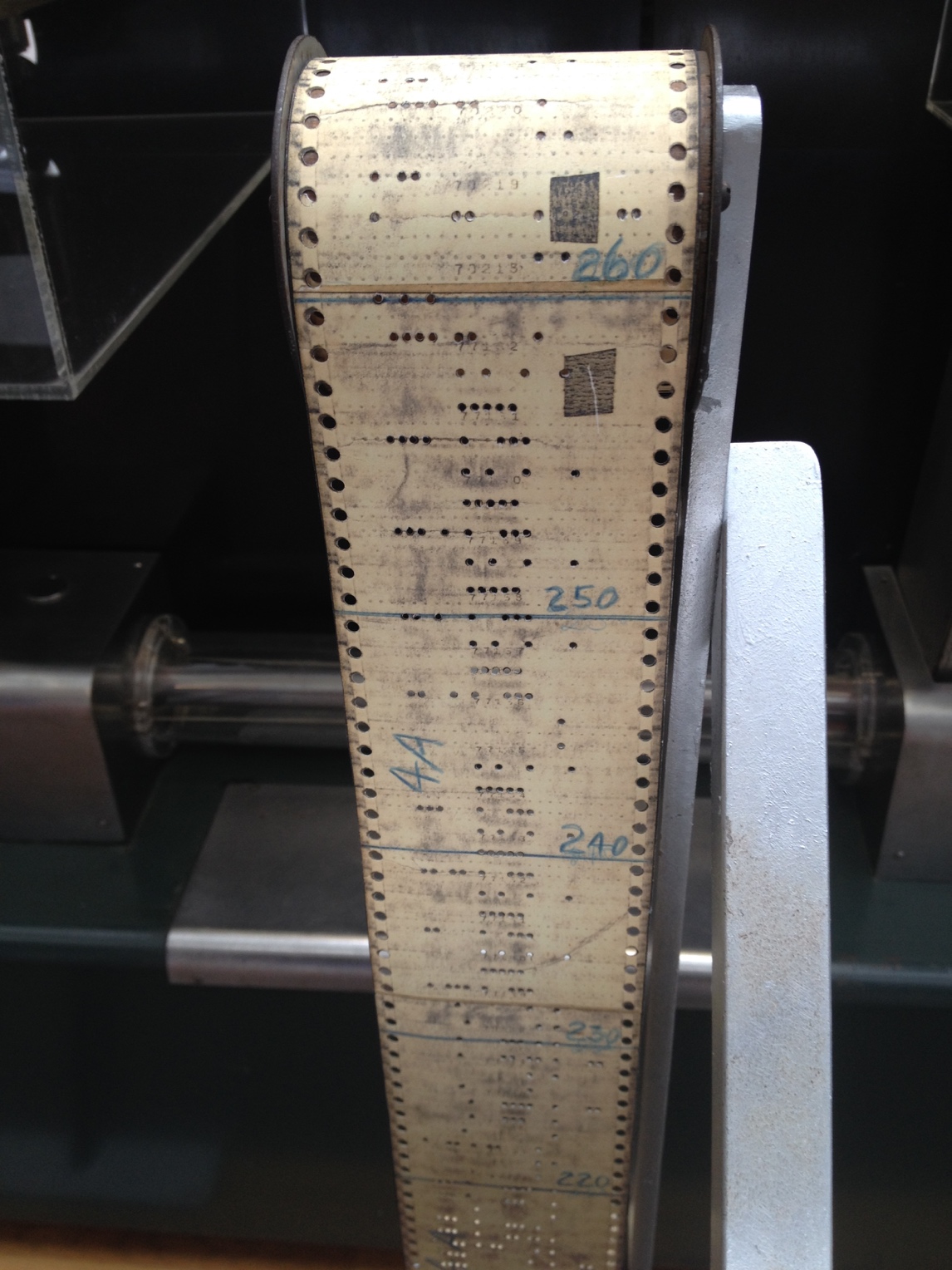 Atanasoff-Berry Computer (1941)
First electronic digital computing device
At Iowa State!
Harvard Mark I (1944)
Paper tape readers with physical patches
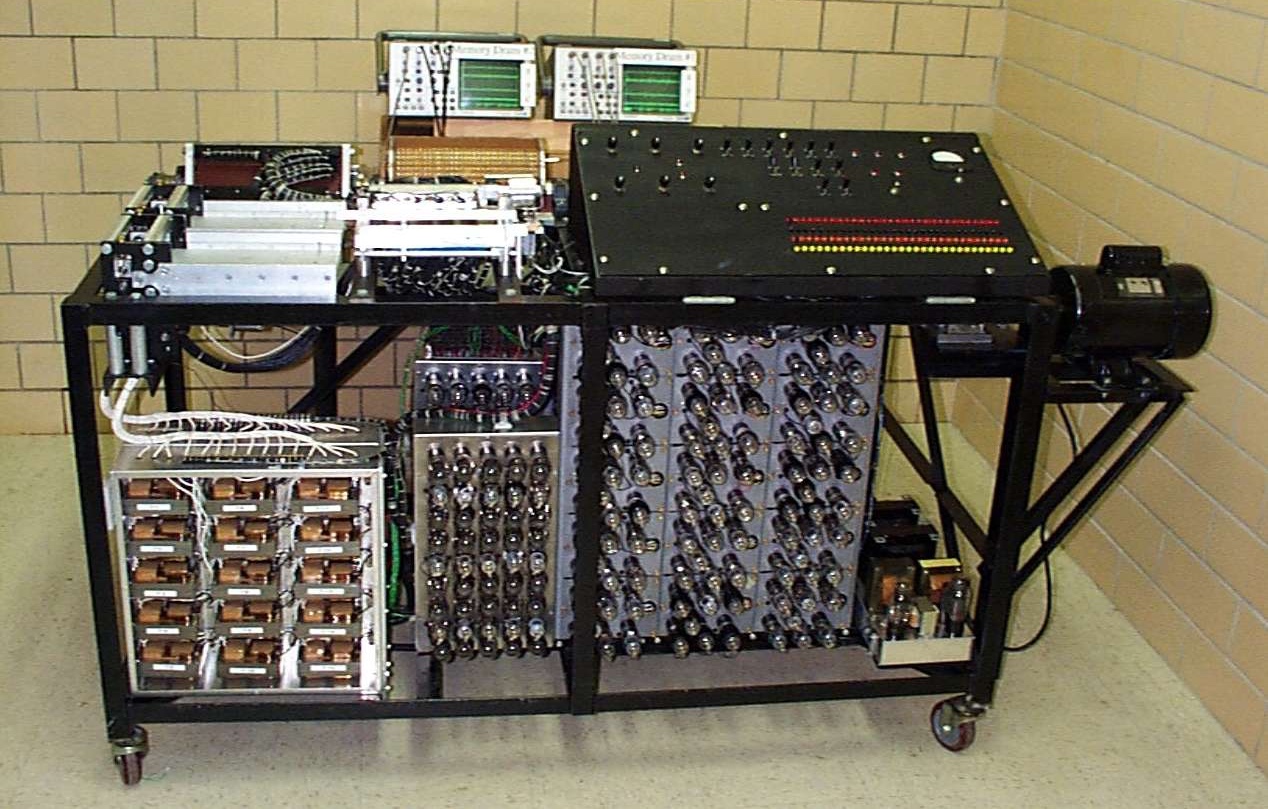 3
Programming Languages
Moving beyond punch cards
FORTRAN, 1957 from IBM
Dorothy Vaughan
COBOL, 1960 
Grace Hopper, “Mother of COBOL”
Still “Batch Processing” – no interaction
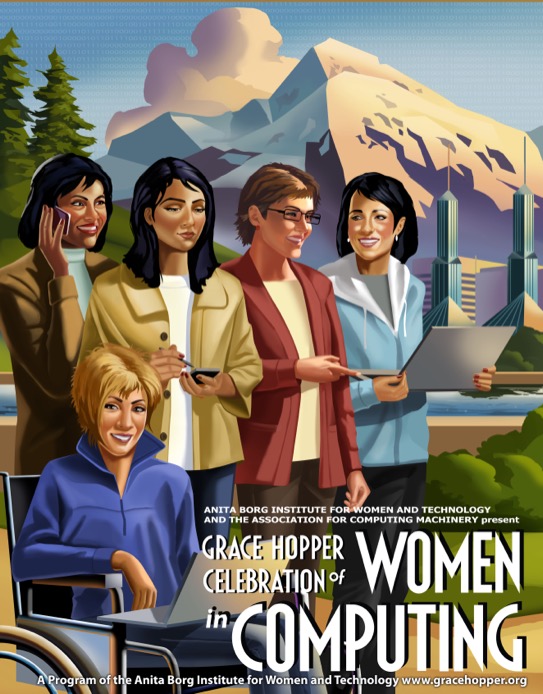 4
Ivan Sutherland
MIT Ph.D. thesis: Sketchpad, 1963
Light pen
Hierarchy
pictures & subpictures
Icons
Copying
3D rotation
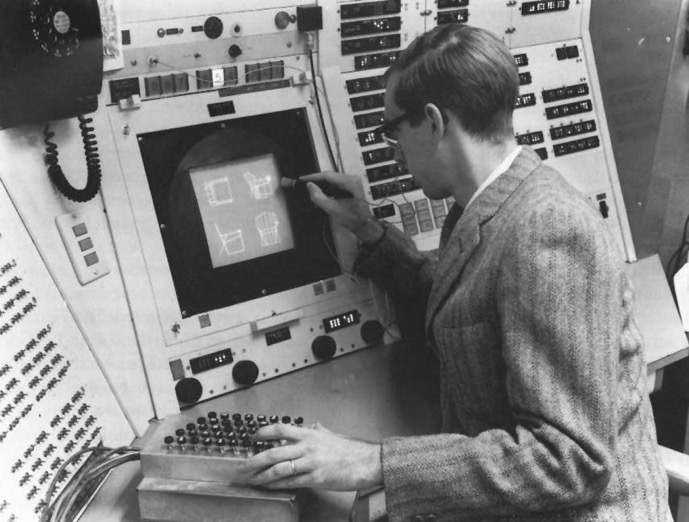 5
Douglas Englebart
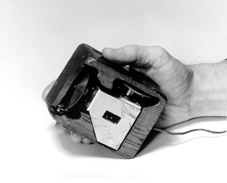 NLS: oNLine System
“Mother of all demos” at 1968 conference 
Hypertext
Windows
Audio + video conferencing
File version control 
Mouse & control box
Note: no Unix, no ARPAnet/Internet yet
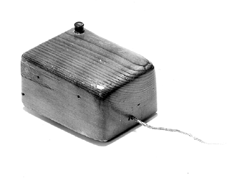 6
Personal Computers
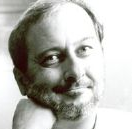 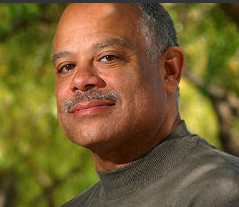 IBM XT/AT (1981)
Command line & sold many units
Xerox Star (1981)
WIMP GUI 
Windows, Icons, Menus, Pointers
Commercial failure
Apple Lisa (1983)
Based on Xerox Star & failed
Apple Macintosh (1984)
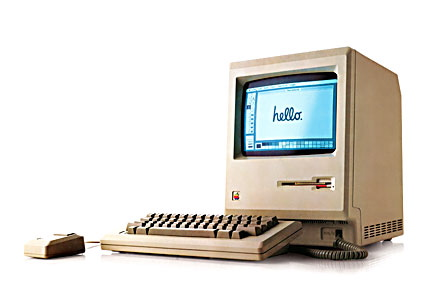 7
1987: Apple’s Knowledge Navigator vision
Takes place in 2011
What does it get right? 
What’s wrong? 
What do we still need to do?
Notes: 
iPhone 2007
iPad 2010
Siri 2011
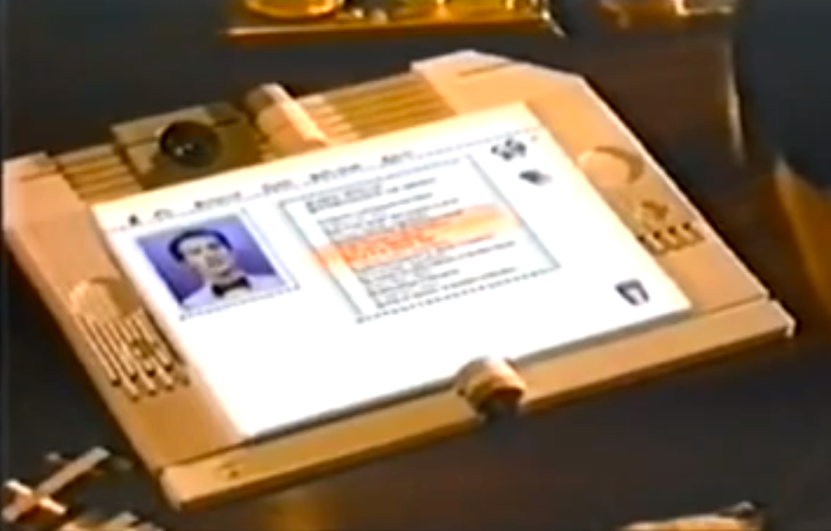 8
First Wave
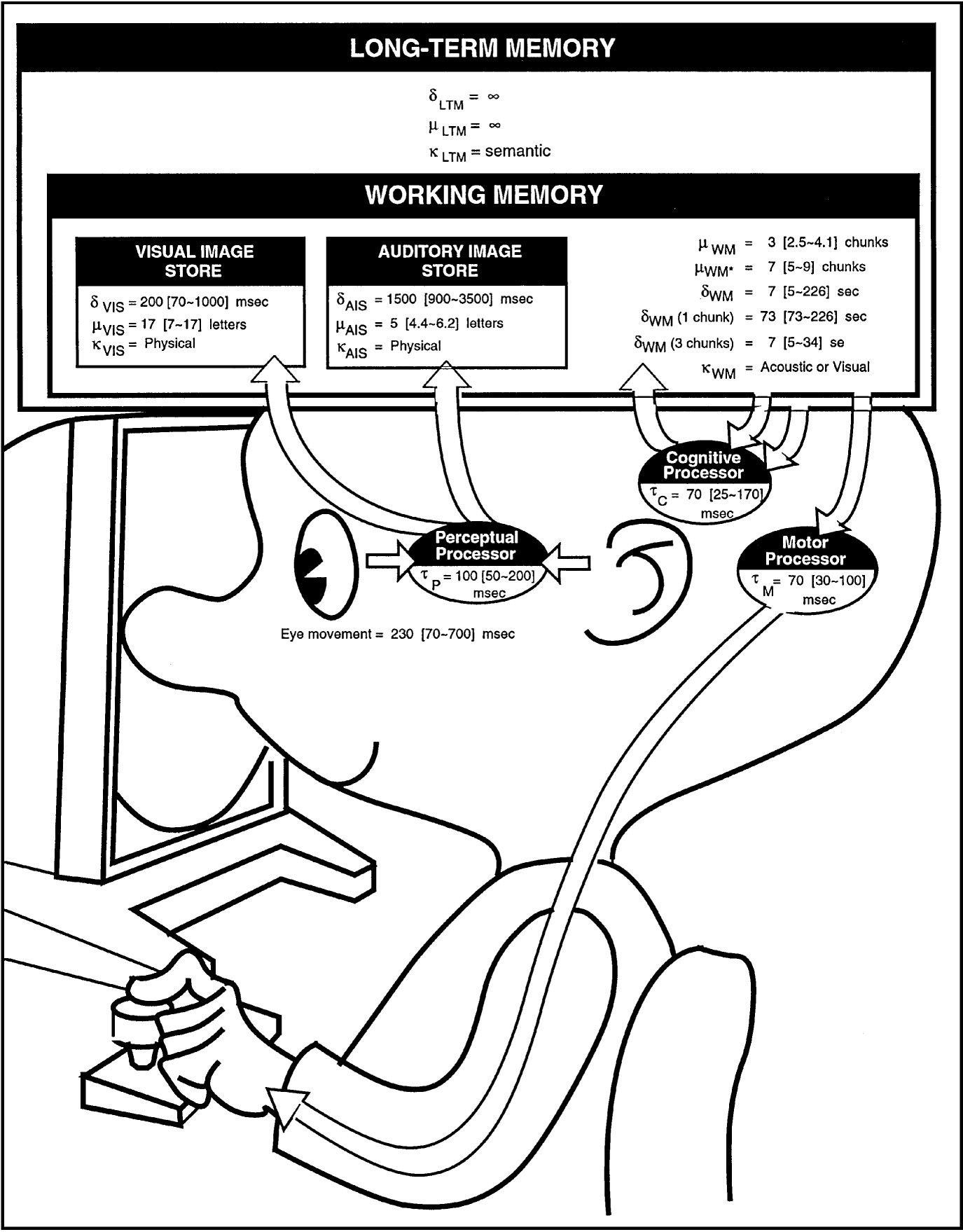 Treat human like a machine
What can it do? 
Cognitive Science
Psychophysics
Human Factors
People at desks at work
9
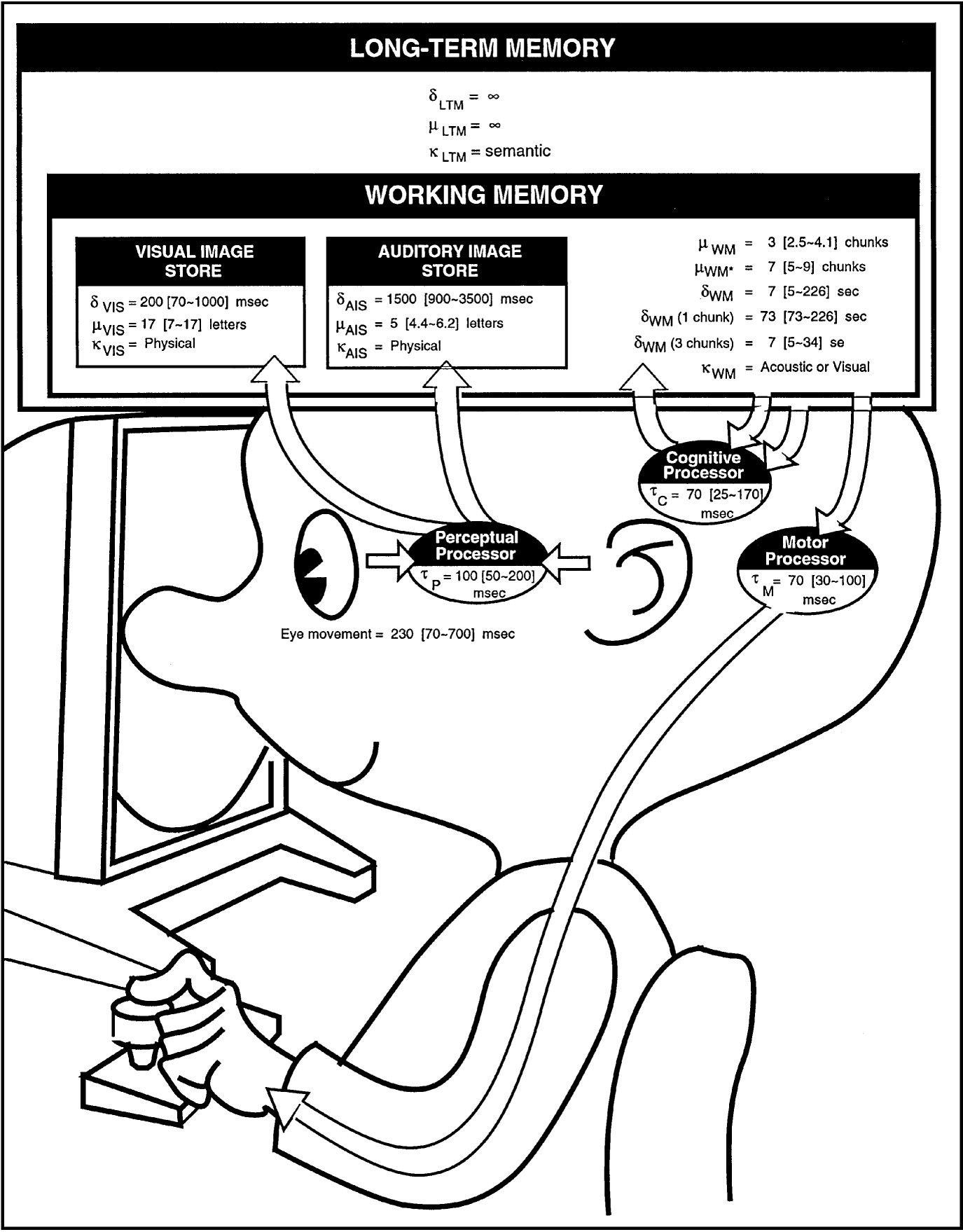 Info Processing Model
Card, Moran & Newell
10
Second Wave
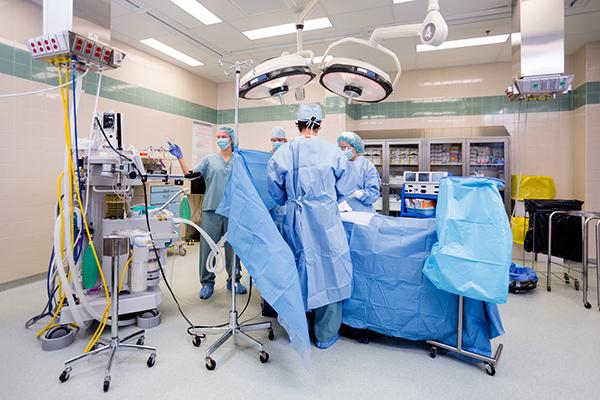 The whole human
Groups of Humans
Situated action / intent
CSCW
Participatory Design
Workplace groups
Technology is separate
11
Third Wave
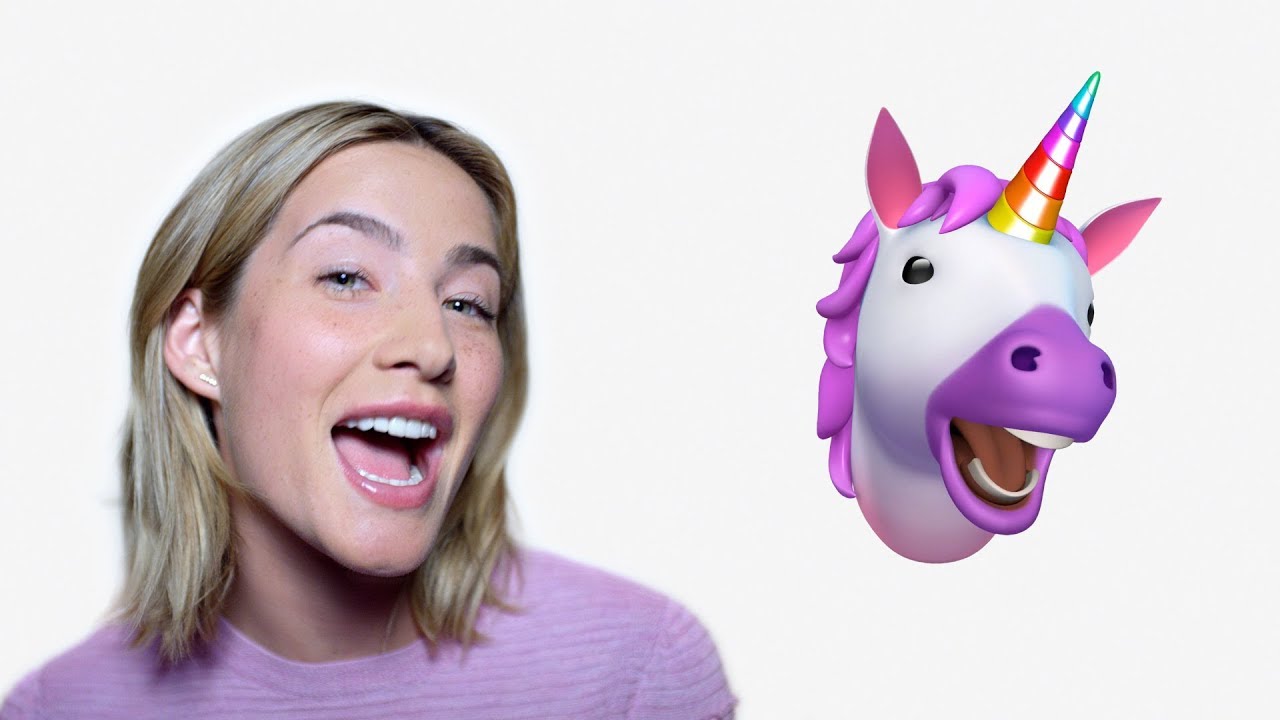 Social dynamics
Culture
Emotion 
Affective computing
Human-Agent Teaming
Non–work activities
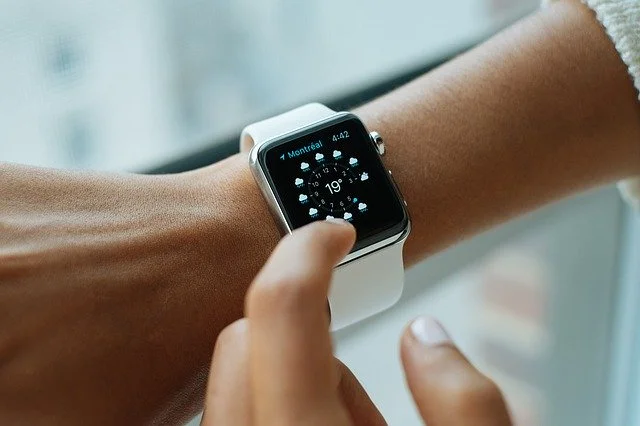 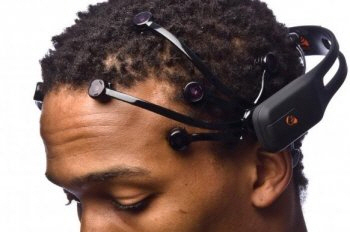 12
Conferences
What is a conference?
Conference activities
Why are conferences important?
HCI & XR conferences?
Funding to attend conferences
Activity: browse IITSEC program
13
What is an Academic Conference?
A multi-day event in which researchers present their work
An opportunity to network with other experts in your field
More research-focused than industry conferences such as CES
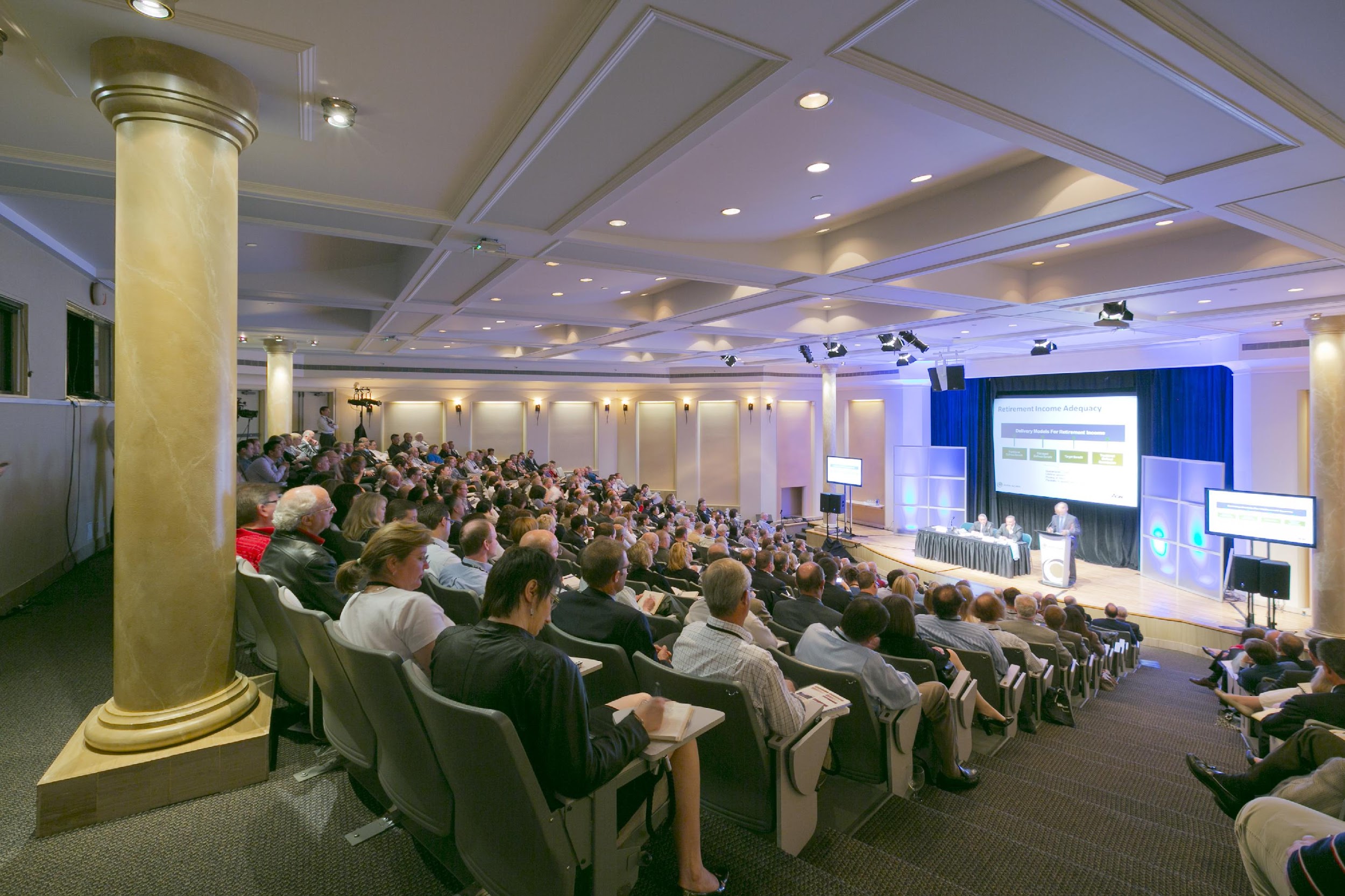 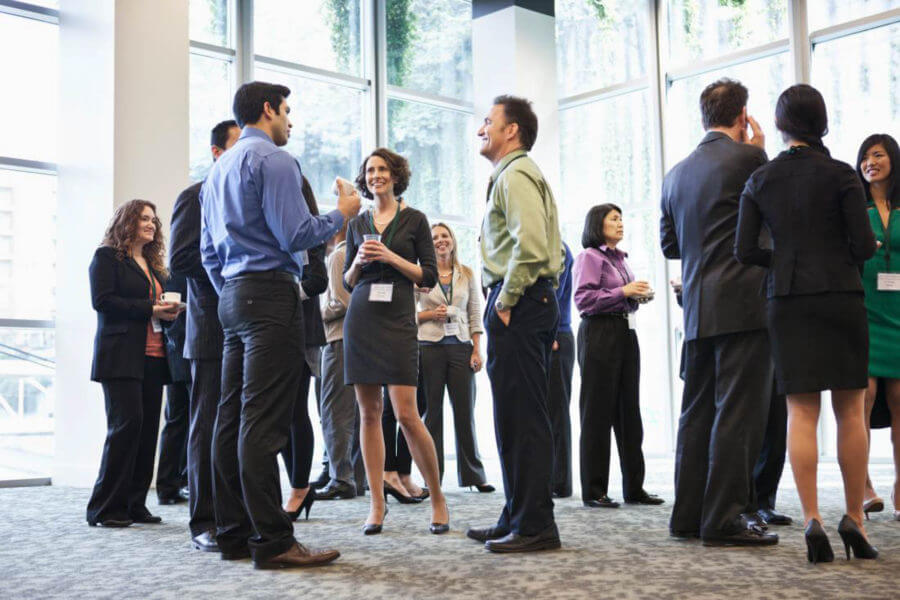 14
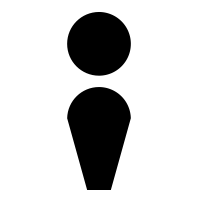 Conference Activities
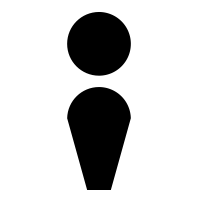 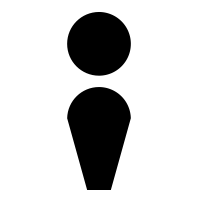 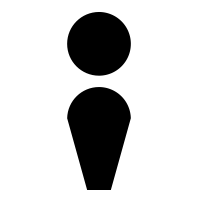 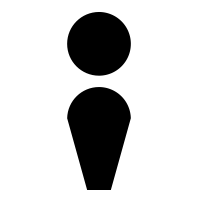 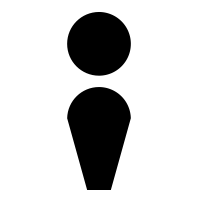 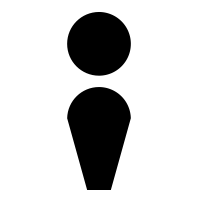 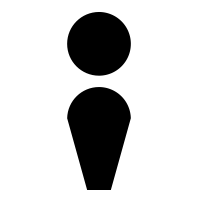 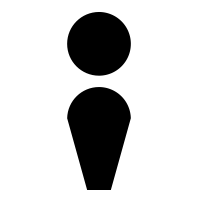 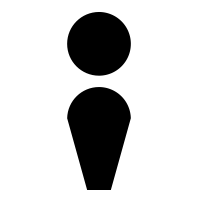 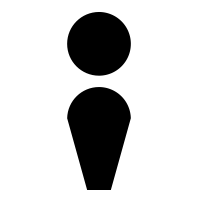 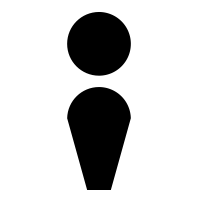 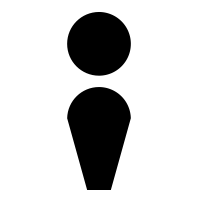 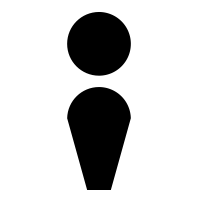 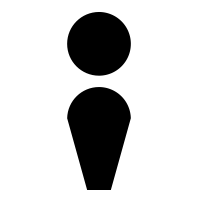 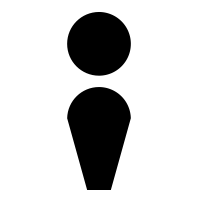 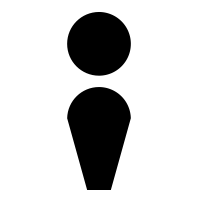 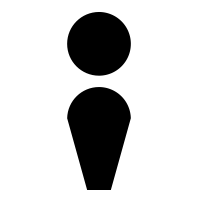 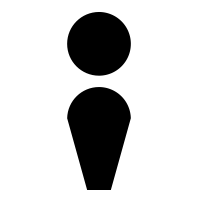 Papers
Posters
Workshops
Courses/Tutorials
Keynote/Plenary Speakers
Panels
Demos
Competitions
Networking Activities
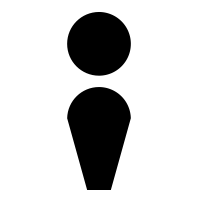 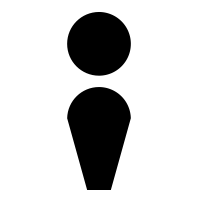 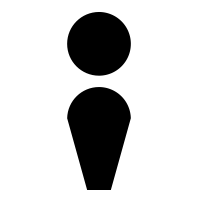 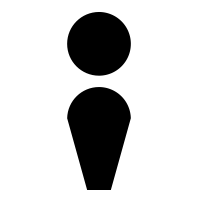 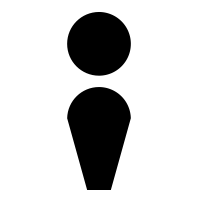 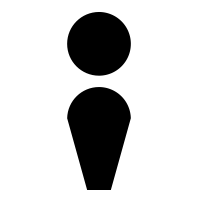 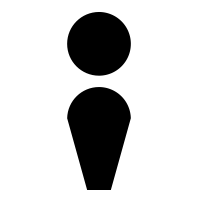 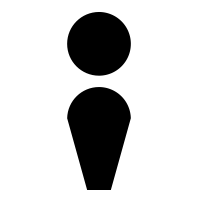 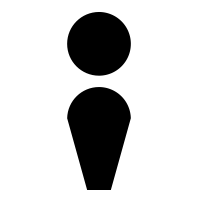 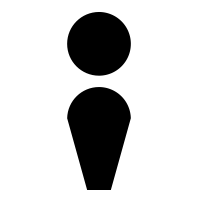 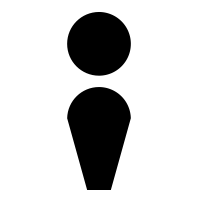 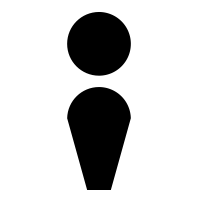 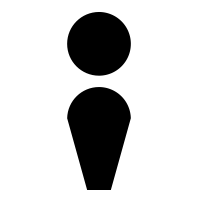 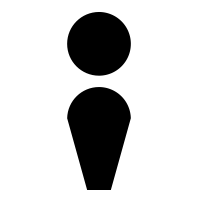 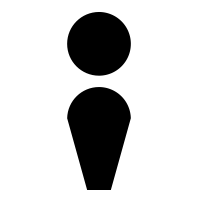 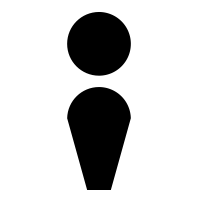 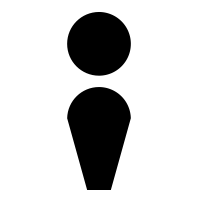 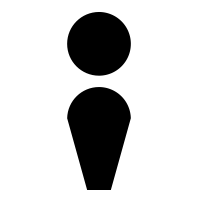 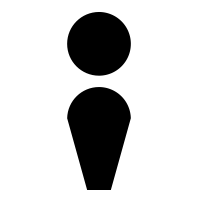 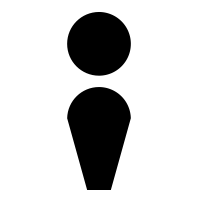 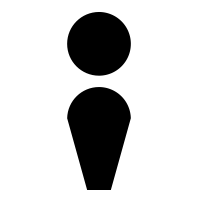 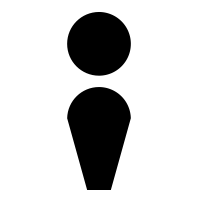 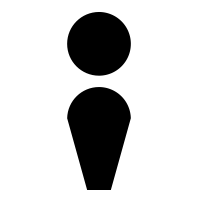 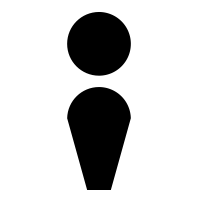 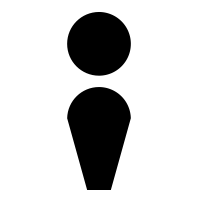 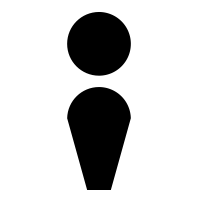 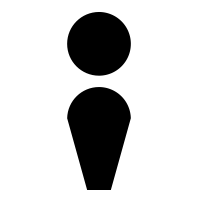 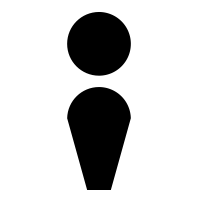 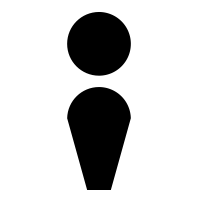 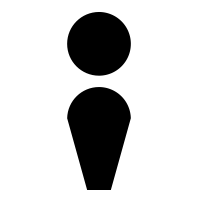 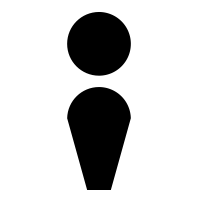 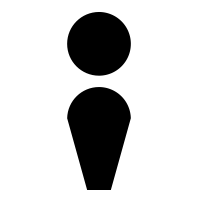 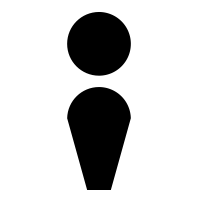 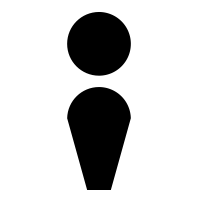 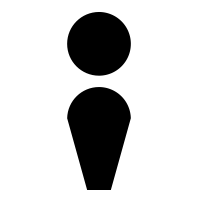 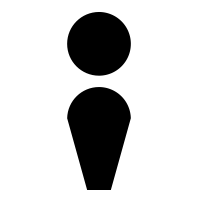 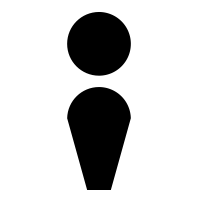 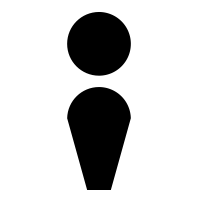 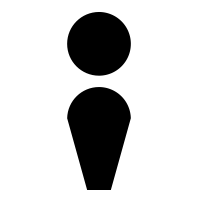 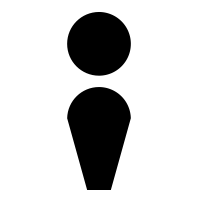 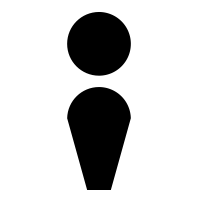 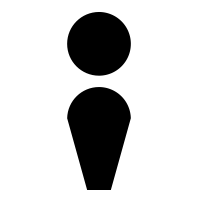 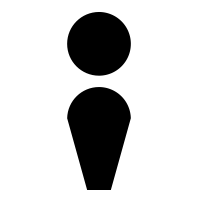 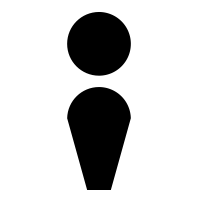 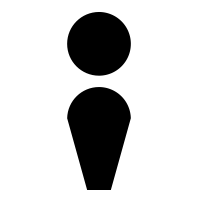 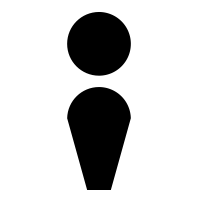 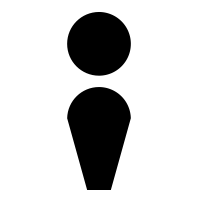 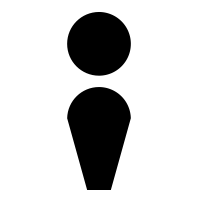 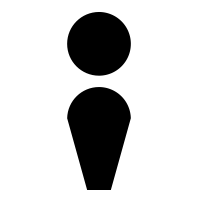 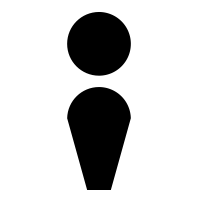 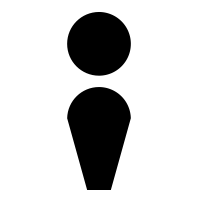 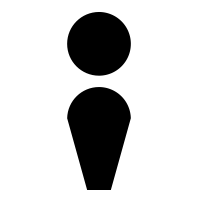 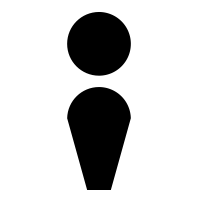 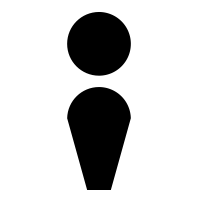 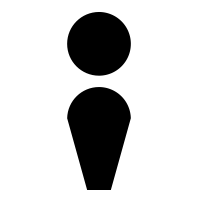 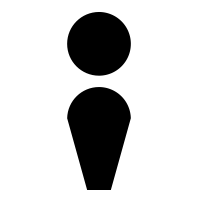 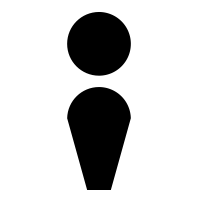 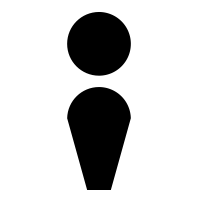 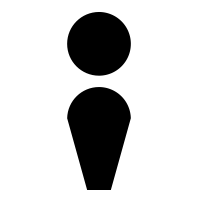 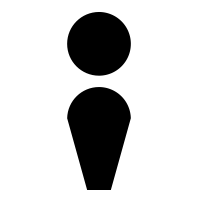 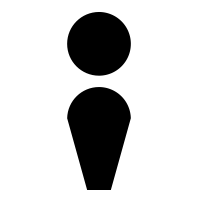 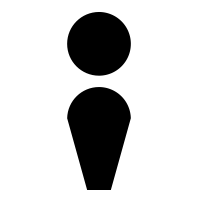 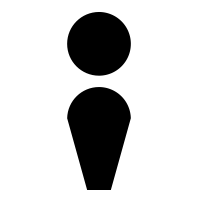 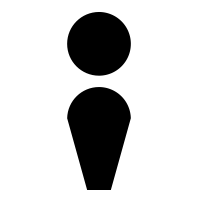 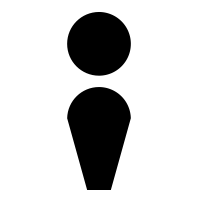 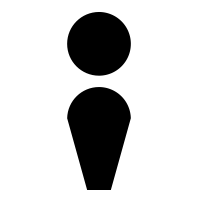 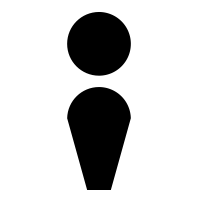 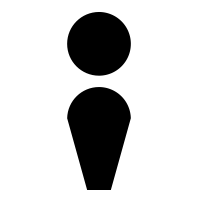 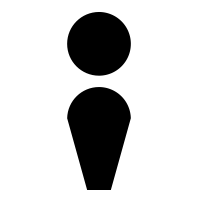 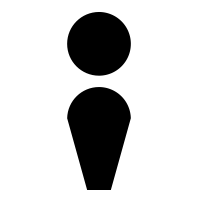 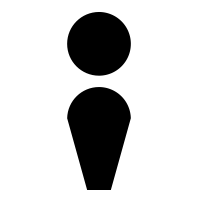 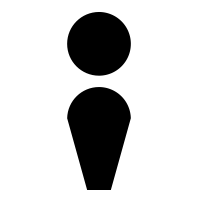 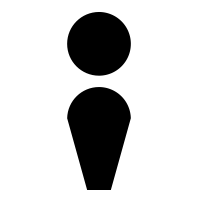 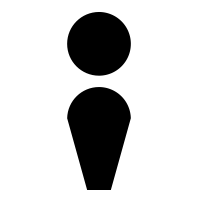 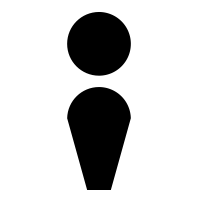 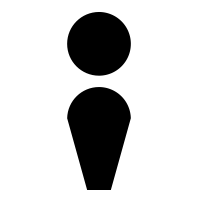 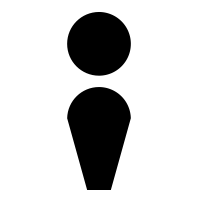 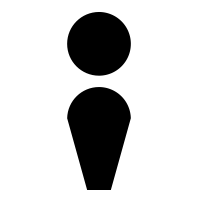 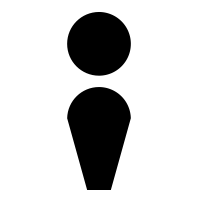 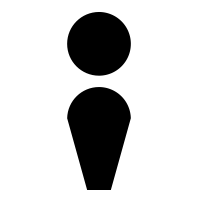 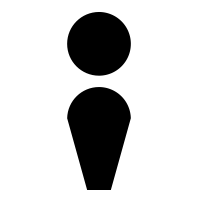 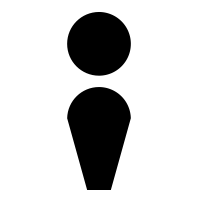 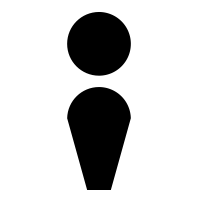 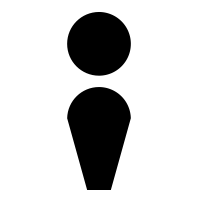 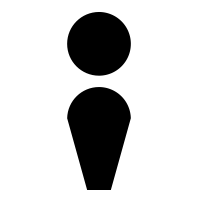 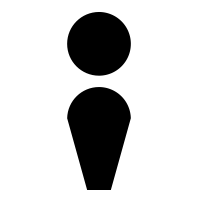 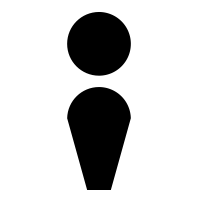 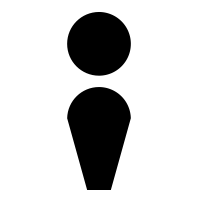 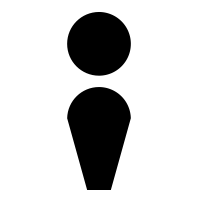 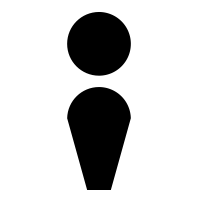 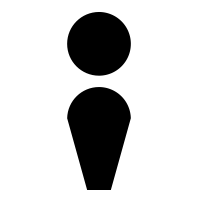 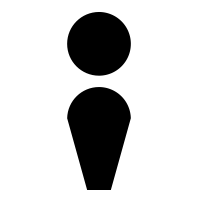 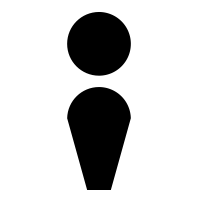 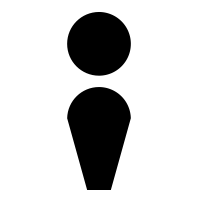 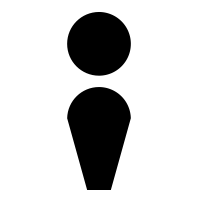 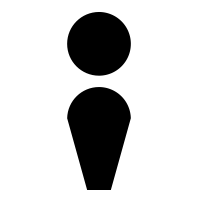 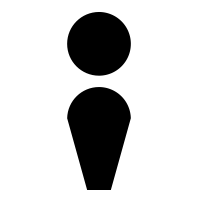 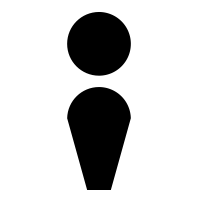 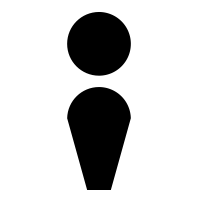 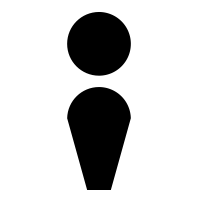 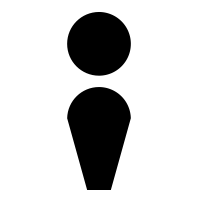 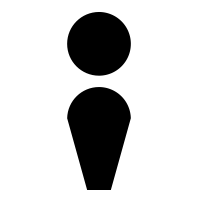 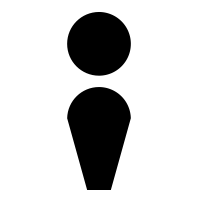 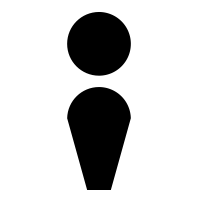 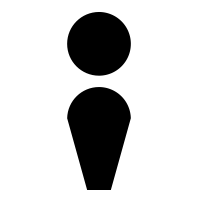 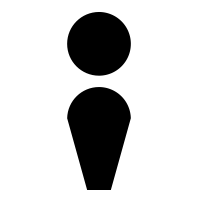 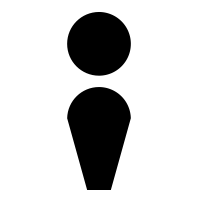 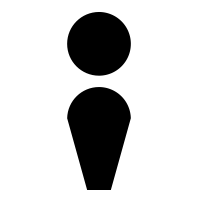 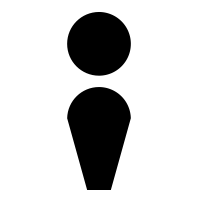 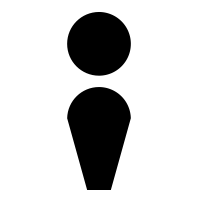 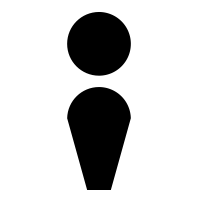 15
Papers & Posters
Conference papers
Published in conference proceedings
15–30-minute talk at the conference
Sometimes a journal route


Posters
Create a poster and talk with people who come by
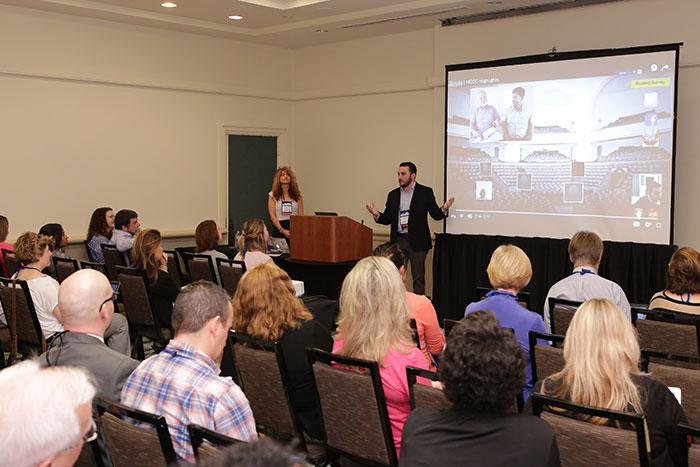 16
Keynote Speakers & Panels
Top researchers in academia and industry
Keynote speakers give a brief lecture
Panels are Q&A sessions with experts
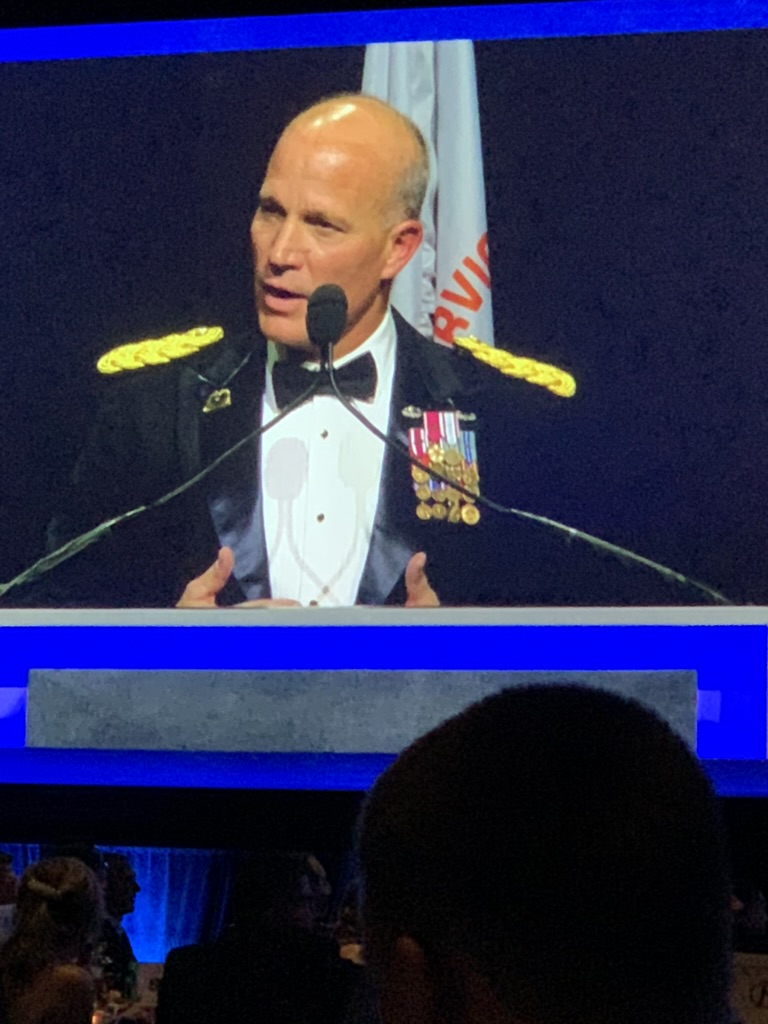 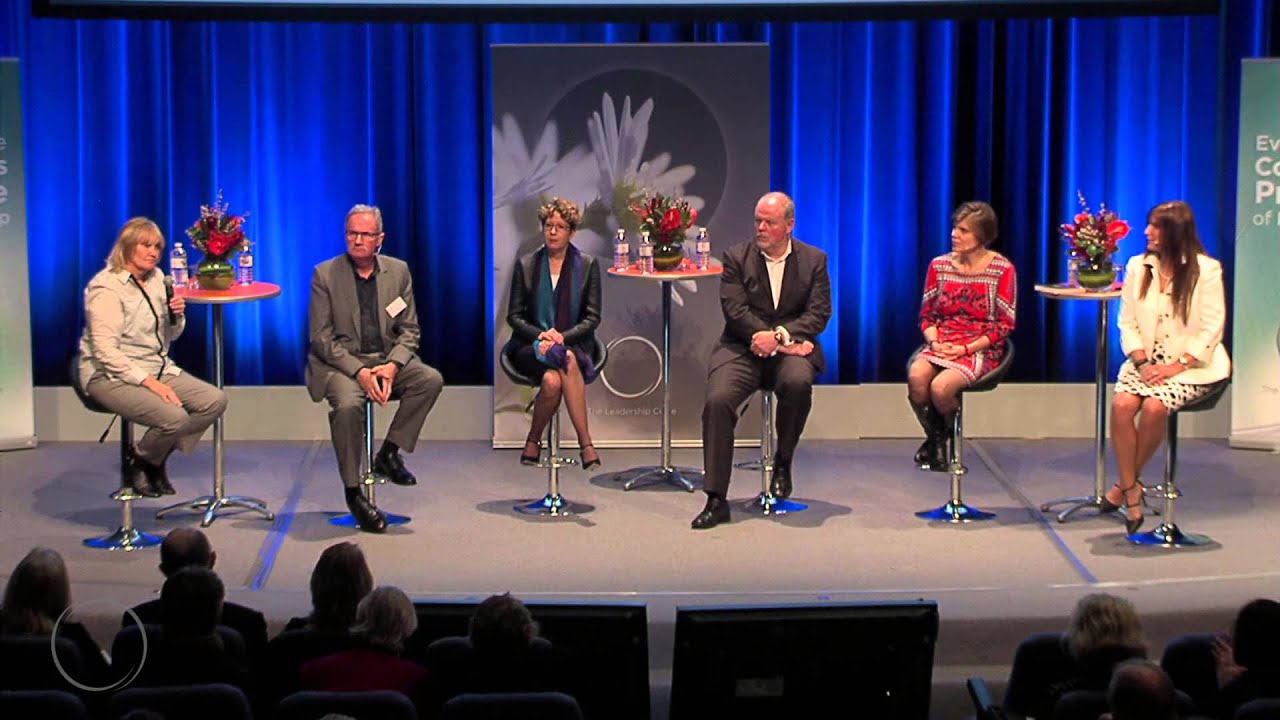 17
Demos & Competitions
Conferences often have an exhibit hall with demos
Academia and industry
Some conferences have competitions for students
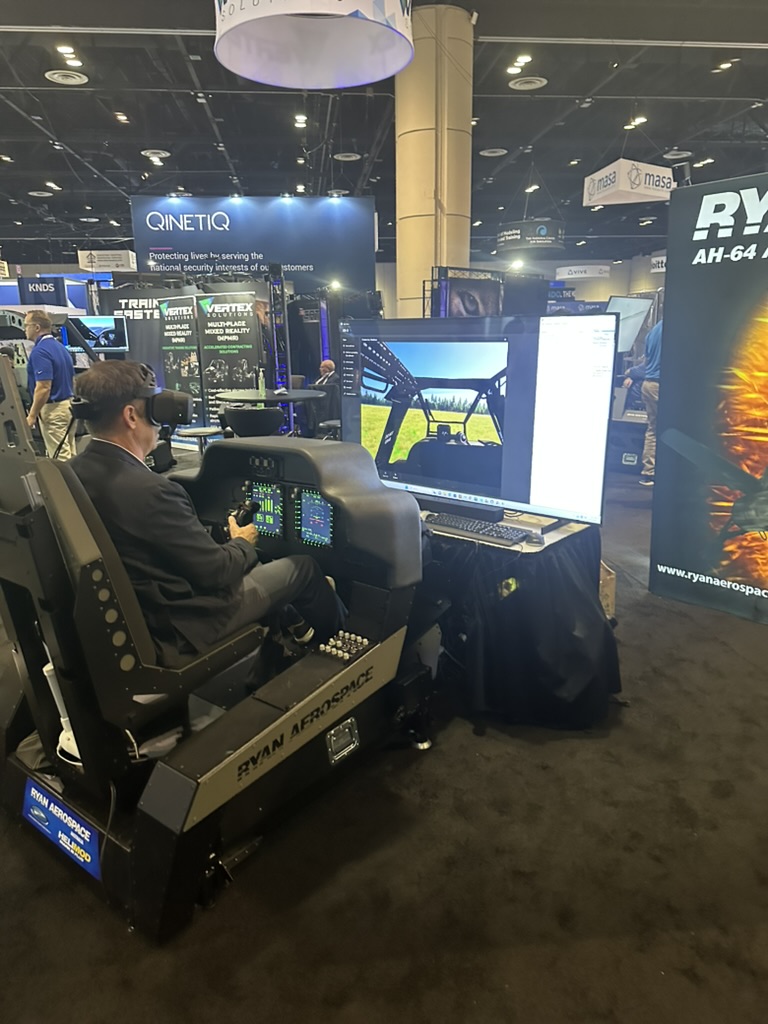 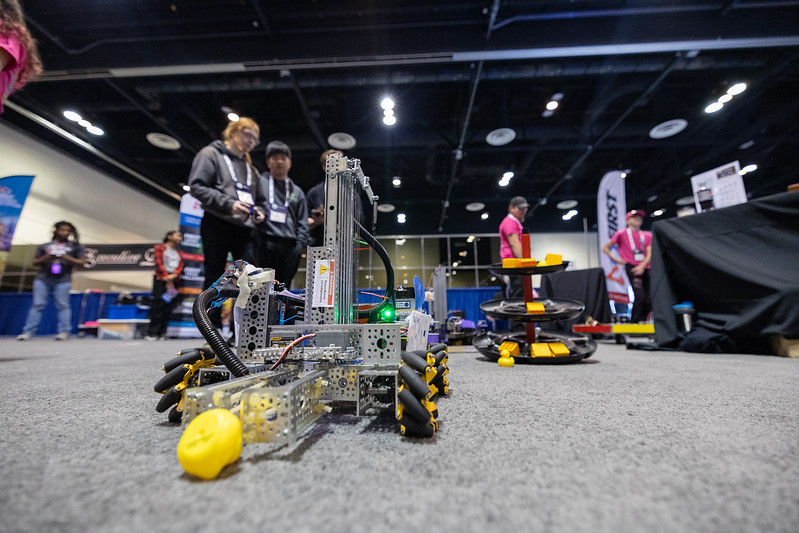 18
Networking Activities
Numerous official / unofficial networking opportunities
Conference sponsored events
Meet and greets
Happy hours
Birds of a Feather sessions
Company sponsored events
Unofficial meetups with friends and colleagues
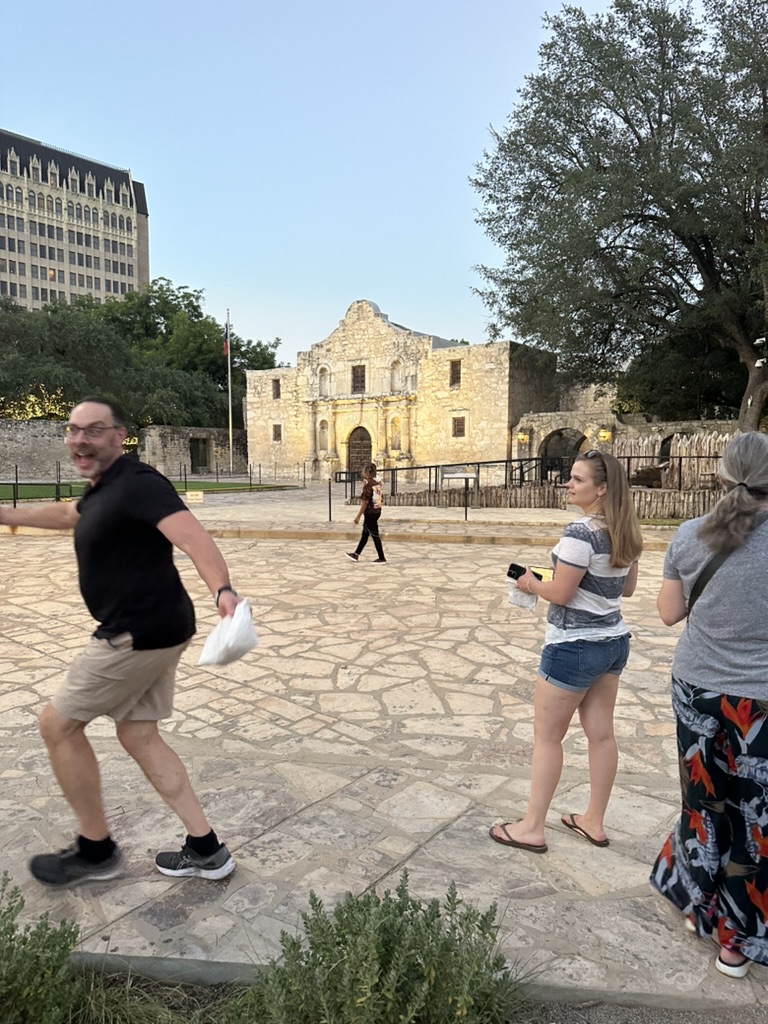 19
ACM SIG CHI
Conference on Human Factors in Computing Systems
One of the premier HCI conferences
Excellent outlet for UX research
Best paper awards 
Industry & Academia 
Many videos
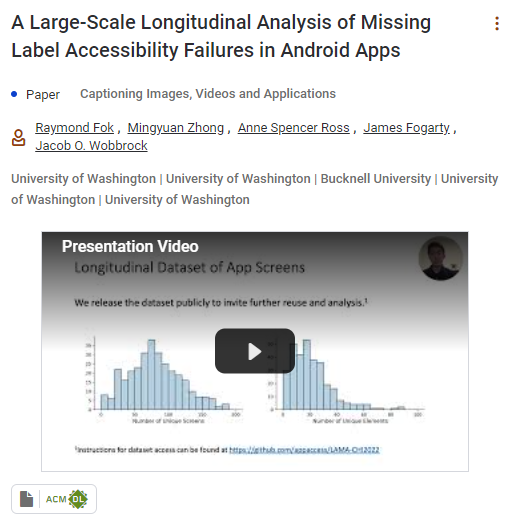 20
HFES
Human Factors and Ergonomics Society
Ergonomics focused conference
Overlap with UX, MR, & other topics
Conferences sometimes referred to as “annual meetings”
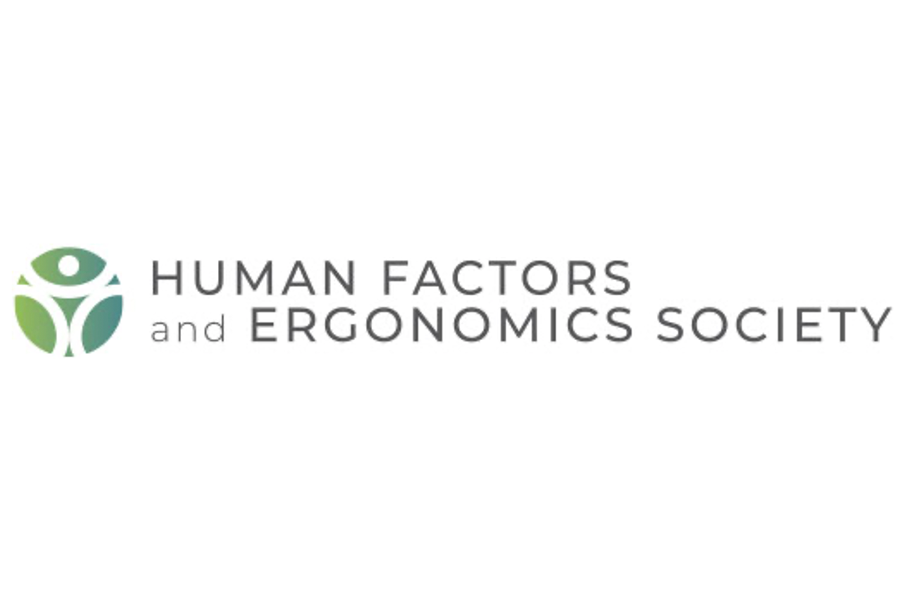 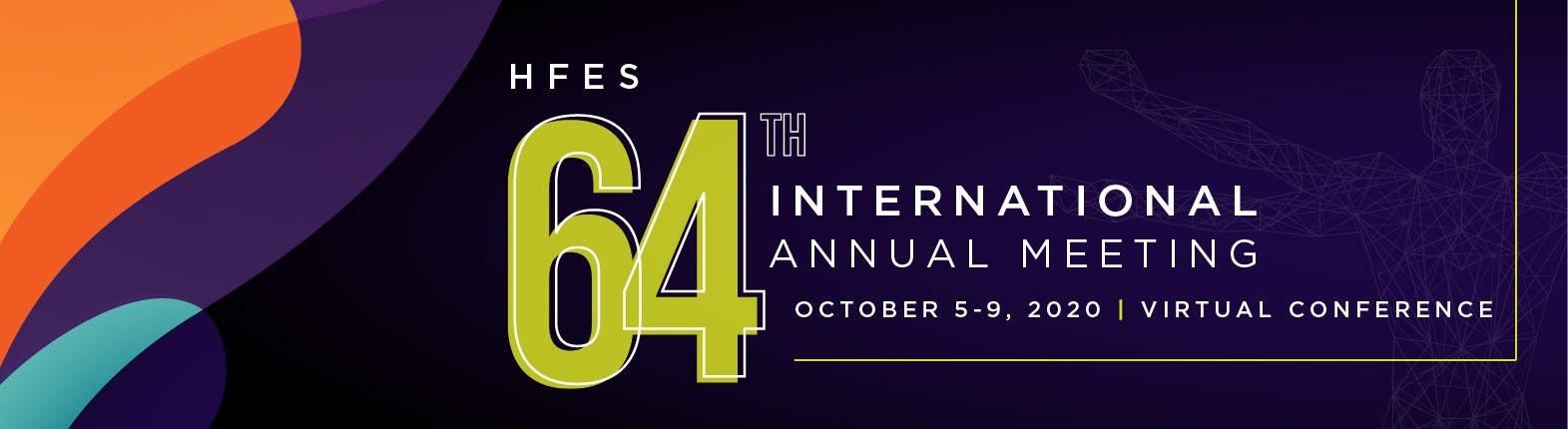 21
IEEE VR
Institute of Electrical and Electronics Engineering Virtual Reality
One of the premier XR focused conferences
Alternates between US and International locations
Virtual or hybrid
Annual 3DUI competition
VRAC runner-up in 2019
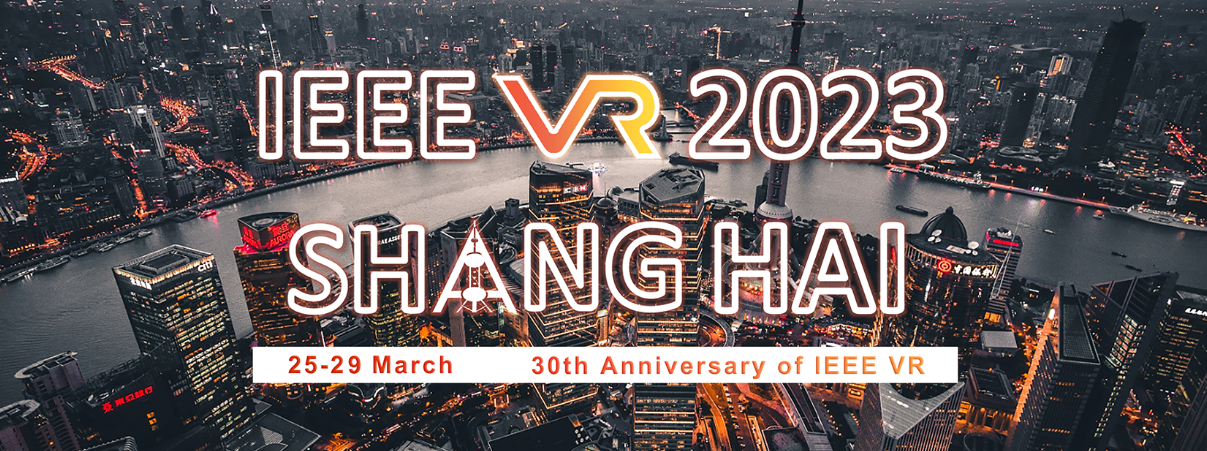 22
IEEE ISMAR
International Symposium on Mixed and Augmented Reality
The premier conference for AR
Extremely competitive papers
On par with many journals
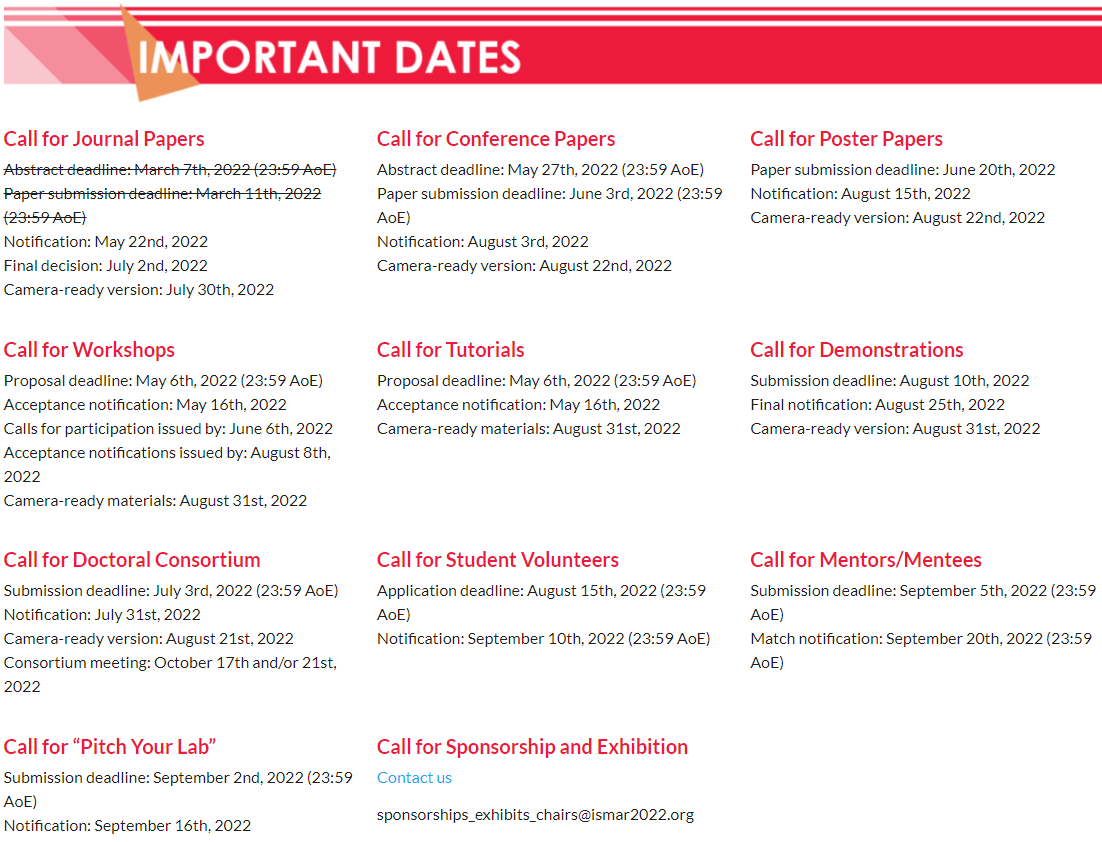 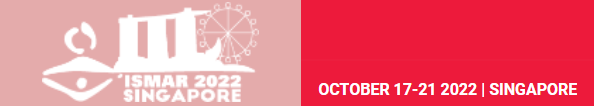 23
I/ITSEC
Interservice/Industry Training, Simulation, and Education Conference
Unique blend of military, industry, and academia
Immense exhibit show floor
Strong ties to ISU via Eliot
2023 Conference Chair
28 publications
7 scholarship winners
5 subcommittee members
Dr. Stacy MacAllister | Top 10 under 40
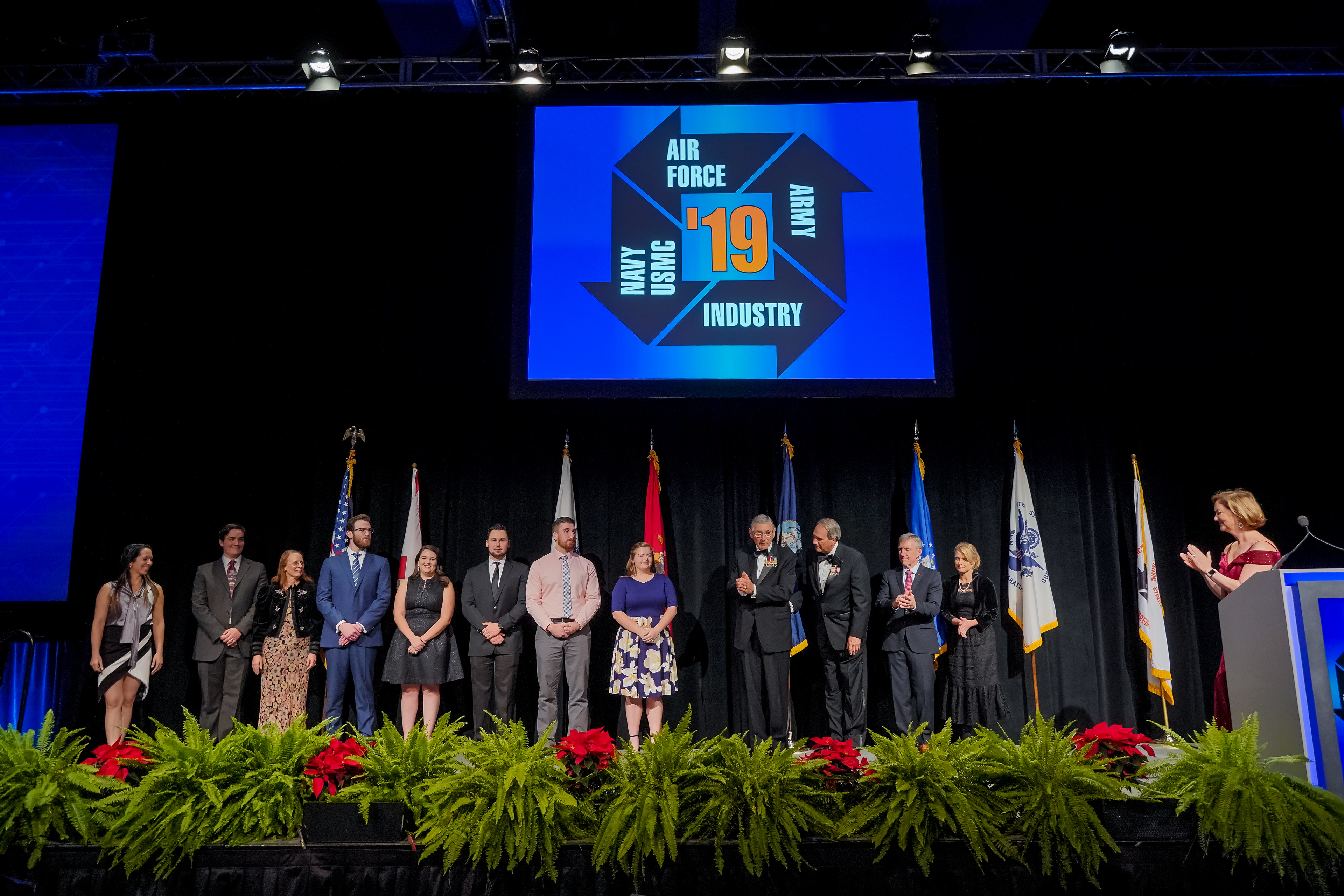 24
Funding to Attend Conferences
Expenses
Registration	$300
Flight	$600
Lodging x 4: 	$1000
Per diem x 4:	$240
University conference funding programs
Department-specific funding
Professor or Advisor funding
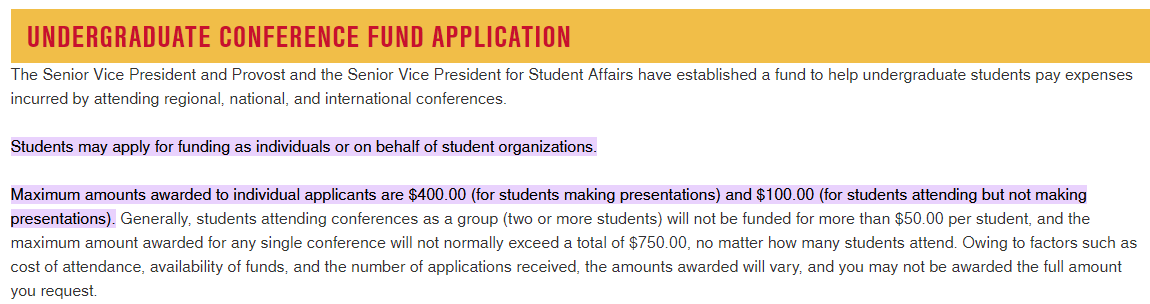 25
What makes a conference good?
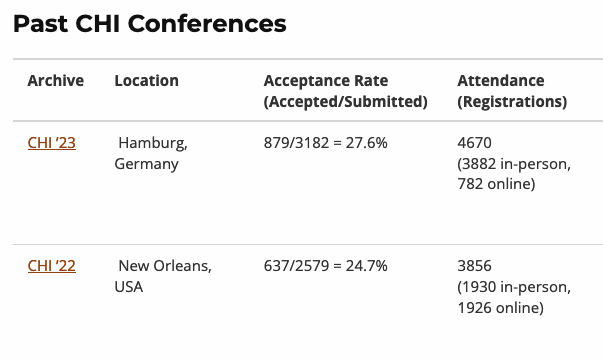 26
I/ITSEC Program Browsing
5 min by yourself
Browse I/ITSEC program
Choose 2 talks you’d want to see
Think of 2 questions you have about HCI. 
5 min in pairs – Tell each other your 2 talks and 2 questions. 
Group – Tell everyone 1 talk and 1 question. 
Let me show you how to browse it…
27
Homework: Bad Usability Scavenger Hunt
Find 2 interfaces that are frustrating for the user (websites or physical items: Doors, Chairs, Game Controllers, etc.) and capture them (photo or screenshot) by end of Sunday. 
Describe:
The user’s task and context
What is working/not working
What could make it better
Blog them: start post title with “HCI:”
Due by end of Sunday
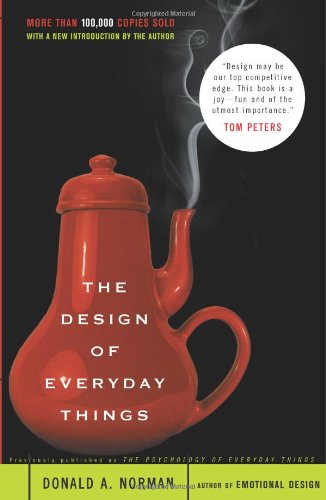